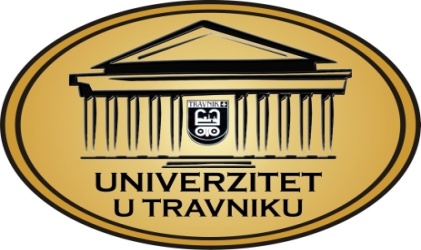 PRAVNI FAKULTETFINANSIJE I FINANSIJSKO PRAVOautor-prof.dr. Jahić Mehmed, izdanje Sarajevo 2004 g.
Predavači:
Prof.dr. Halil Kalač

Haris Kozlo MA
viši asistent na ekonomskopravnoj naučnoj oblasti
VJEŽBE 12UVOD
Predmet Finansije i finansijsko pravo ima za cilj:

Da studente upozna sa osnovnim finansijsko-pravnim kategorijama i finansijskim pravom s osvrtom na finansijski sistem BiH,
Sticanje znanja za praktičan rad u finansijskim institucijama, organima javne uprave i pravosuđa,

,,studenti stiču znanja o novčanim tokovima, budžetu, raspodjeli n
CARINE I DRUGI JAVNI PRIHODI
POJAM CARINA I  CARINSKE POLITKE
Carine su jedan od osnovnih oblika javnih  prioda. 
Spadaju u javne prihode i predstavljaju jedan od najznačajnijih istrumenata spoljnotrgovinske politike.
Carina se ubira od prometa robe, kada ova predje državnu odnosno carinsku granicu. 
Često se carini roba koja se  izvozi, uvozi ili prevozi, što se reguliše nacionalnim spoljno-trgovinskim sistemom i državnim sistemom.
Carine više služe ekonomasko-političkim nego čisto fiskalnim ciljevima, zbog čega se često izučavaju i van nauke o finansijama, a u sklopu  ekonomije, spoljno-trgovinske i devizne politike.	

Ciljevi zbog kojih se uvode carine mogu biti fiskalne, ekonomske i socijalne prirode.
Ciljevi zbog kojih se uvode carine
Fiskalnim ciljevlma osiguravaju se potrebna javna sredstva, državi, odnosno društvenoj zajednici.
Ekonomski ciljevi mogu biti brojni i raznovrsni. 

Prije svega, carinom se može štititi domaća privreda, ili samo odredjena grana, ili oblik proizvodnje od inostrane konkurencije.
VRSTE CARINE
Carine možemo podijeliti prema različitim kriterijima. 
Danas je uobičajena podjela carina na:
carine prema pravcu kretanja robe,
 carine prema načinu odmjeravanja,
carine prema karakteru trgovačkih odnosa prema inostranstvu,
 carine prema visini opterećenja proizvoda iz odredjenog područja ili destinacije, 
carine prema njihovoj osnovnoj ekonomskoj funkciji.
CARINE PREMA NJIHOVOJ OSNOVNOJ EKONOMSKOJ FUNKCIJI
Prema ekonomskom djelovanju, odnosno svrsi uvodjenja, carine se mogu podijeliti na: 
	- fiskalne i	
	- zaštitne carine	
Fiskalne carine se uvode sa svrhom da se državi osiguraju dodatna javna sredstva za pokriće javnih rashoda.

 Najčešće se uvode na uvoz one robe koja se u zemiji ne proizvodi, ili se proizvodi u neznatnim količinama, odnosno proizvoda čiji su domaći troškovi proizvodnje nesrazmerno visoki u odnosu na svjetsko trziste.
ULOGA CARINA U PORESKOM I PRIVREDNOM SISTEMU
U modernim privredama i poreskim sistemima carine su od velikog značaja.
 One, prije svega, služe kao barijera radi zaštite ekonomskog integriteta, kao što država - zaštitom granica  štiti njen politički integritet i suverenitet.
Svaka carinska tarifa ima i fiskalno i ekonomsko djelovanje, bez obzira čime je motivisano njeno donošenje.
ELEMENTI CARINE
Carina je slična vrsti poreza i kod nje se primenjuju brojni termini koje smo vec upoznali kod poreza samo što je potrebno riječ „porez“ zamijeniti ' riječju „carina" (poreski obveznik - carinski obveznik, poreska osnovica - carinska osnovica). 

Carine postaju snažno sredstvo fiskalne, razvojne, strukturne i medjunarodne trgovinske politike, te su po tom sve značajniji instrument u nacionalnoj fiskalnoj i medjunarodnoj politici.
DOPRINOSI KAO JAVNI IZVOR SREDSTAVA
1. PRIRODA I DEFINICIJA DOPRINOSA
U pogledu definicije i prirode doprinosa ne postoji jedinstvenost gledanja, kako u gradjanskoj  teoriji i praksi. 
Prema većem broju autora, doprinosi kao oblici javnih prihoda karaktenstični su po četiri osnovna elementa:to javni su prihodi koji predstavljaju takva davanja kod kojih je inkorporiran element protivusluge;
ne plaćaju ih, kao što je slučaj kod poreza, sva lica, već samo ona koja ce imati neku korist od tako prikupljenih javnih sredstava;
predstavljaju prinudno plaćanje, odnosno obaveznu naknadu pojedinaca ili grupa za učinjene usluge ili radove koji se u potpunosti ili delimično finansiraju doprinosom;	
prikupljena sredstva su strogo namjenska sredstva, te ne prolaze kroz budžet i budžetsku proceduru.
DOPRINOSI ZA SOCIJALNO OSIGURANJE
Doprinosi imaju tri osnovna načela:
Načelo obaveznosti - znači da je sistem doprinosa za socijalno osiguranje odredjen zakonom kao  obavezujući kako za fizička tako i za pravna lica na koja se odnosi;
 Načelo pluraliteta izvora finansiranja - znači da se sistem doprinosa za socijalno osiguranje  zasniva na ekonmskoj snazi osiguranika, poslodavaca i drugih obveznika;
 Načelo proporcionalnosti - znaci da se doprinosi za socijalno osiguranje plaćaju po proporcionalnim stopama;
SAMODOPRINOS
POJAM  I KARAKTER
U sistemu finansiranja javnih potreba zadržan je samodoprinos kao prihod lokalnih kolektiviteta.
	Samodoprinos je lokalni javni prihod koji se razlikuje od tradicionalnih dažbinskih oblika u slijedećem:
jedna od opštih karakteristika tradicionalnih dažbinskih oblika (porezi, carine.itd.) je da se one uvode autoritetom vlasti.
 Uvodenje samodoprinosa u sistem prihoda rezultat je slobodno izražene inicijative i odluke samih gradjana budućih obveznika.
Zakonom se definise brojna pitanja kao sto su:
Način donošenja odluke - odluku o uvodjenju samodoprinosa donose gradani referendumom ili davanjem pismenih izjava. Odluka o uvodjenju samodoprinosa, izmedju ostalog, sadrži: namjenu samodoprinosa, područje na kome se sredstva prikupljaju, vrijeme prikupljanja sredstava,ukupan iznos sredstava, 
Način ostvarivanja nadzora nad trošenjem sredstava. 

U pogledu namjene valja naglasiti da zakon ne ograničava potrebe koje se mogu finansirati sredstvima samodoprinosa;

Obveznik samodoprinosa - je gradjanin po osnovu stanovanja ili posjedovanja nepokretnosti u mjestu raspisivanja samodoprinosa
Osnovica samodoprinosa - osnovicu samodoprinosa čine prihodi građana i njihova imovina;
Oslobodjenja - samodoprinos se ne može uvoditi na primanja fizickih lica koja nisu predmet oporezivanja prema Zakonu o porezu na dohodak gradjana.